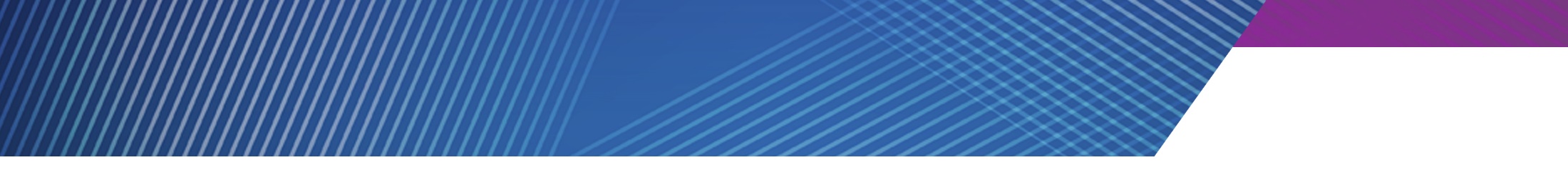 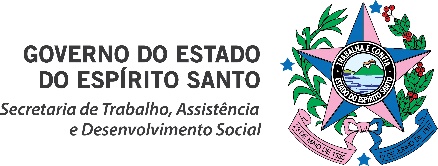 PLANO DE TRABALHO
(Artigo 22 da Lei n° 13.019/2014, alterada pela Lei n° 13.204/2015
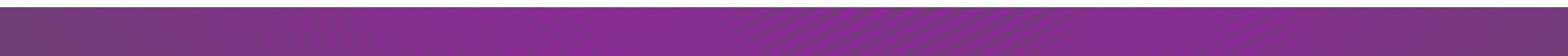 www.setades.es.gov.br
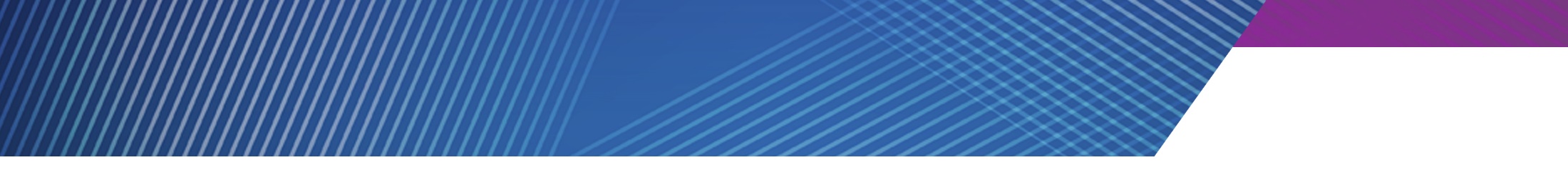 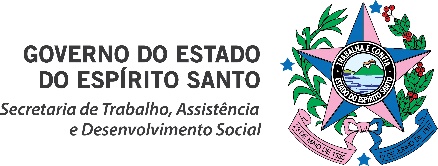 PLANO DE TRABALHO
Exemplos
CRONOGRAMA FÍSICO-FINANCEIRO DE EXECUÇÃO DO OBJETO
Alimentação
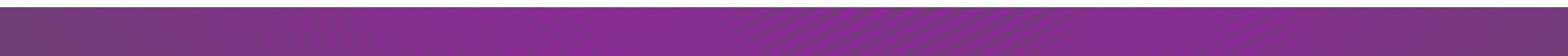 www.setades.es.gov.br
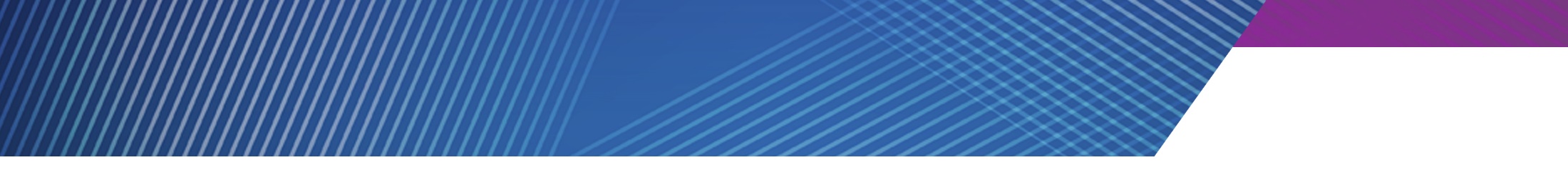 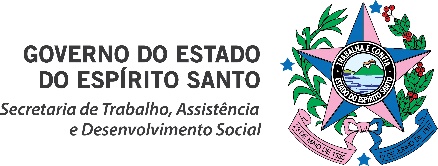 PLANO DE TRABALHO
Exemplos
CRONOGRAMA FÍSICO-FINANCEIRO DE EXECUÇÃO DO OBJETO
Transportes
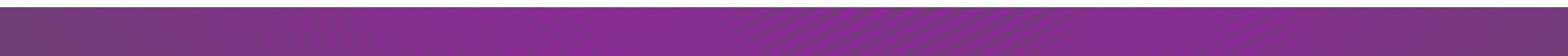 www.setades.es.gov.br
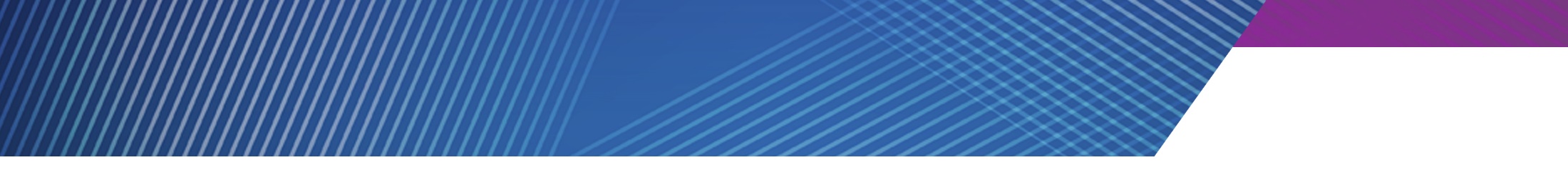 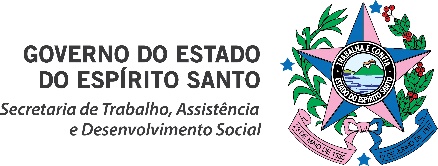 PLANO DE TRABALHO
Exemplos
CRONOGRAMA FÍSICO-FINANCEIRO DE EXECUÇÃO DO OBJETO
Maquina de Lavar
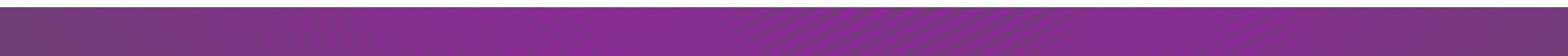 www.setades.es.gov.br
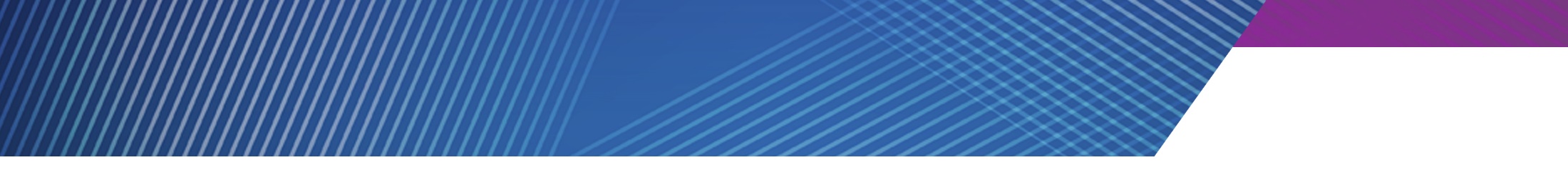 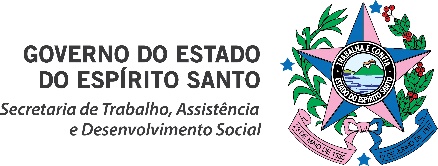 ATENÇÃO!
Pontos importantes a serem observados na elaboração do Plano de Trabalho
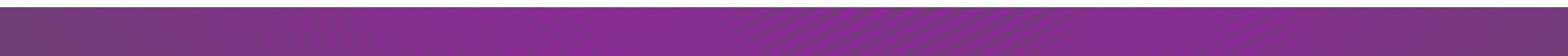 www.setades.es.gov.br
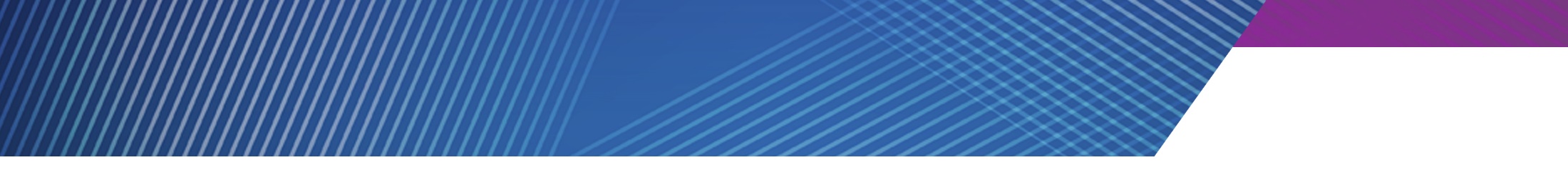 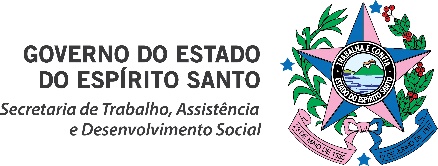 PLANO DE TRABALHO
1. DADOS GERAIS DA PROPONENTE
Atentar-se para o preenchimento das informações corretamente.
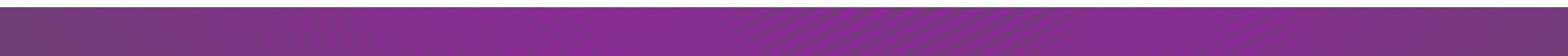 www.setades.es.gov.br
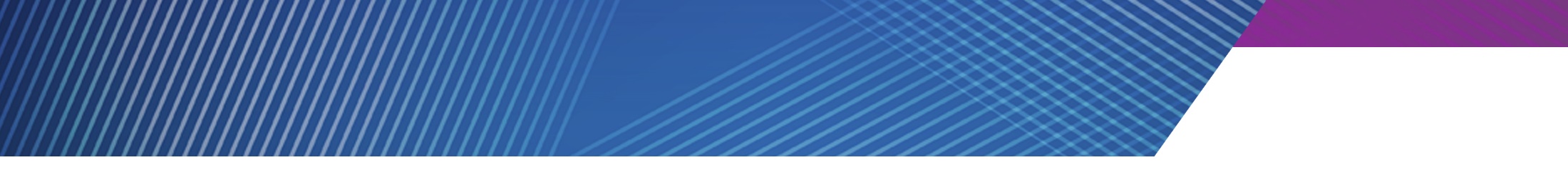 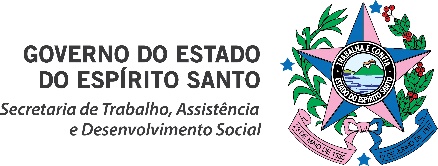 PLANO DE TRABALHO
6.9. PERÍODO DE EXECUÇAO DO OBJETO
Indicar mês e ano, exemplo: Novembro/2017.
7. CRONOGRAMA FÍSICO-FINANCEIRO DE EXECUÇÃO DO OBJETO
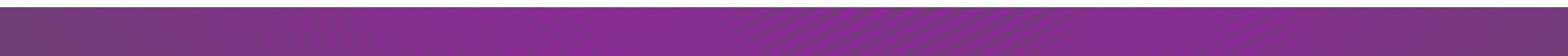 www.setades.es.gov.br
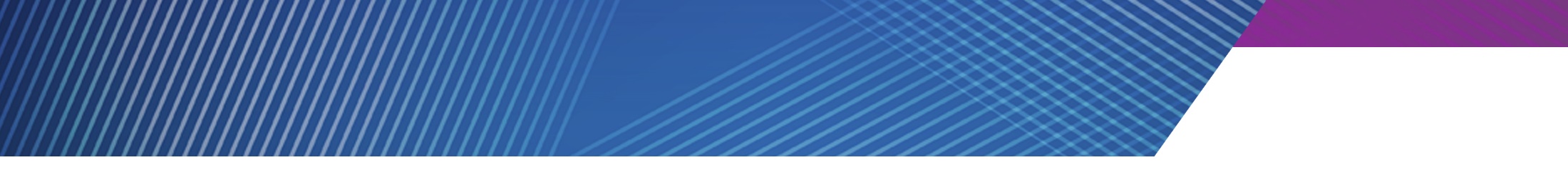 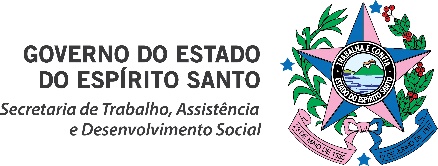 PLANO DE TRABALHO
9. CRONOGRAMA DE DESEMBOLSO (R$)
preencher as informações de acordo com o exemplo abaixo
9. CRONOGRAMA DE DESEMBOLSO (R$)
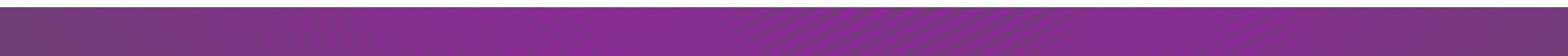 www.setades.es.gov.br
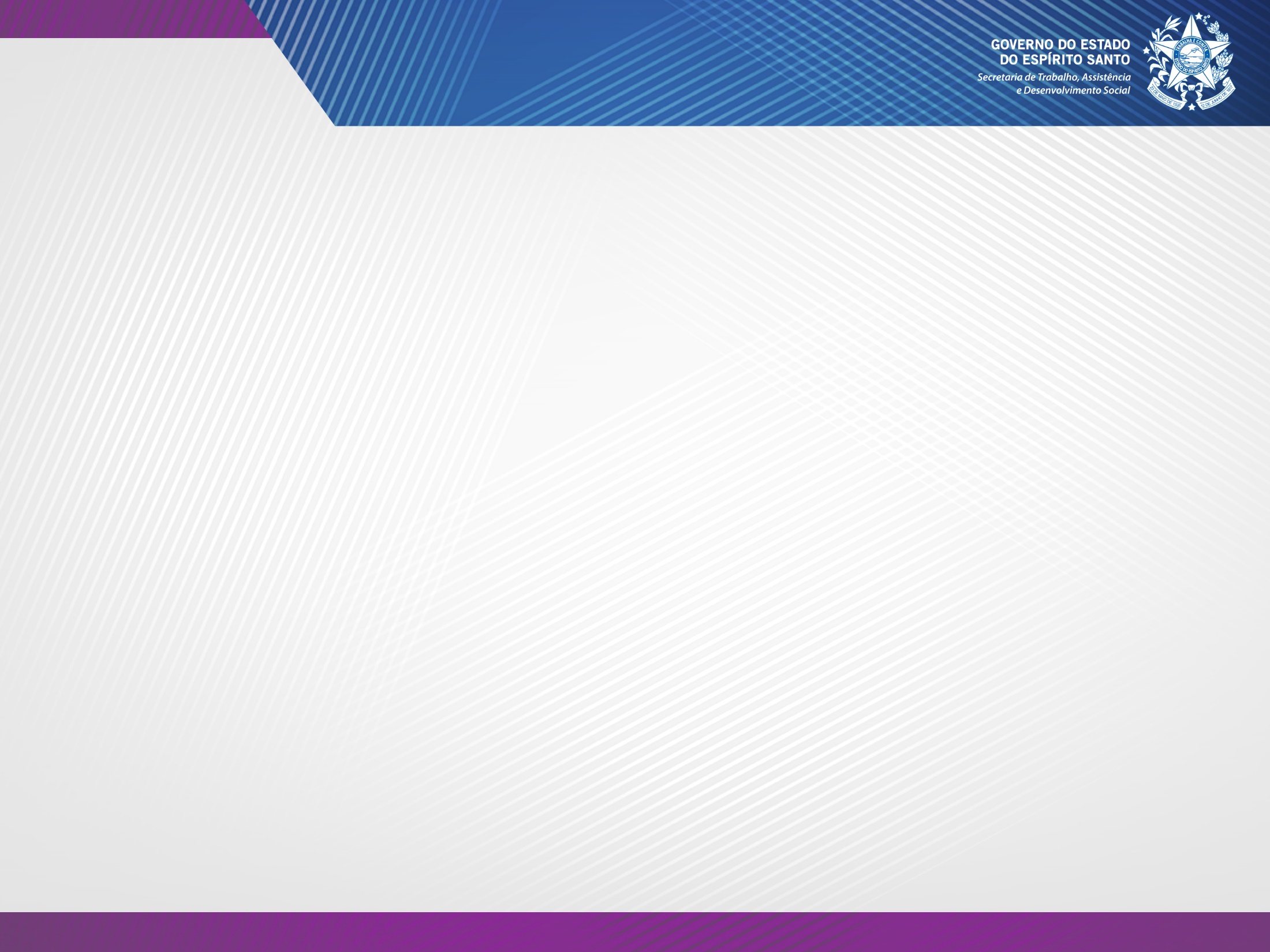 Gerência de Convênios
convenios@setades.es.gov.br
Tel.: 3636-6804
Luciane Aparecida Bolda (Gerente)

Equipe 
Aldemar Geraldo da Cruz – Tel. 3636-6810 
Maria Ângela M. Zamprognio – Tel. 3636-6806
Jhonatam Sunderson Rodrigues (Estagiário de Direito)
OBRIGADO!
www.setades.es.gov.br